محاضرات جغرافية العراق المرحلة الثالثة – قسم التاريخم . م . سهى سالم علي
المحاضرة الاولى
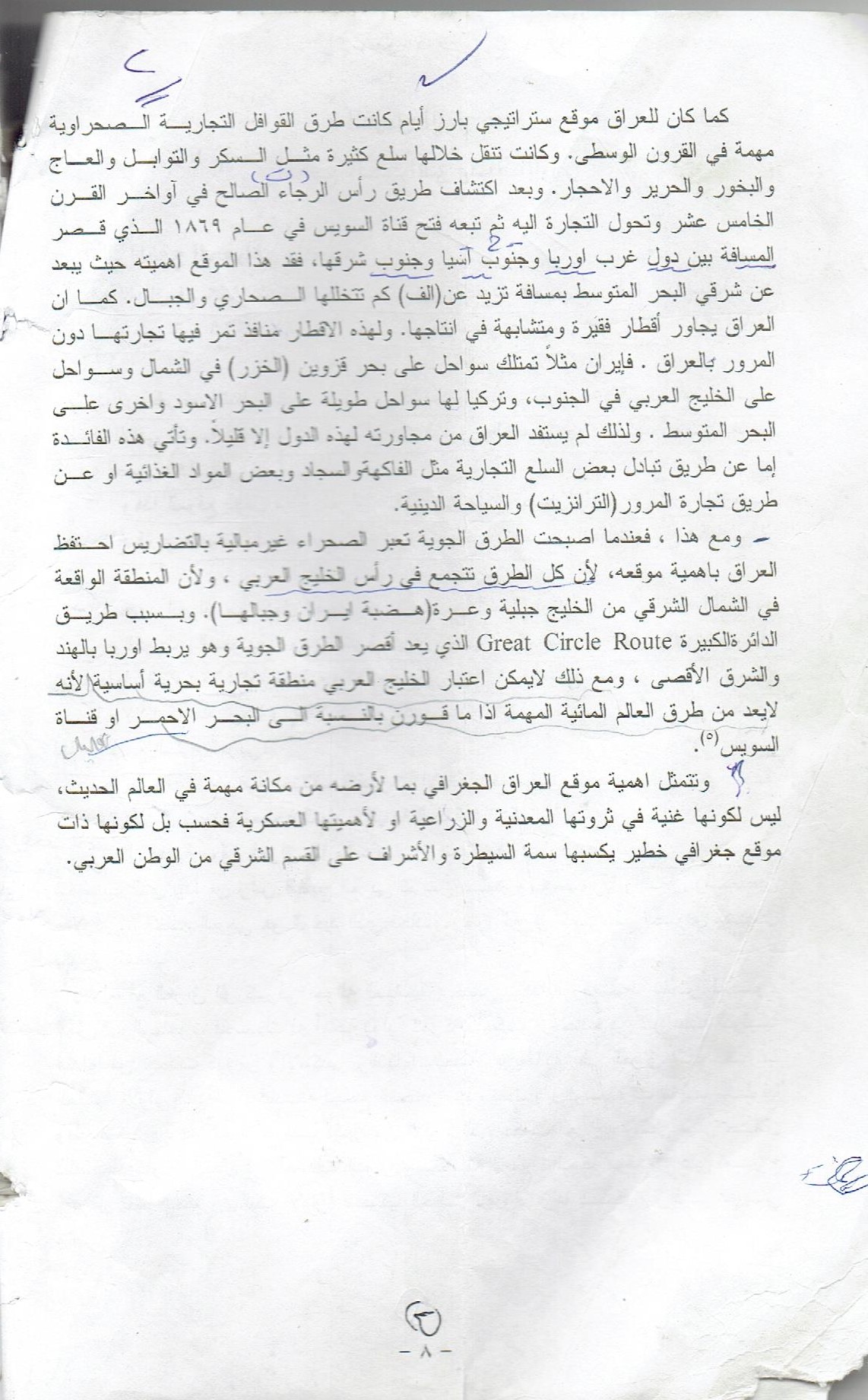 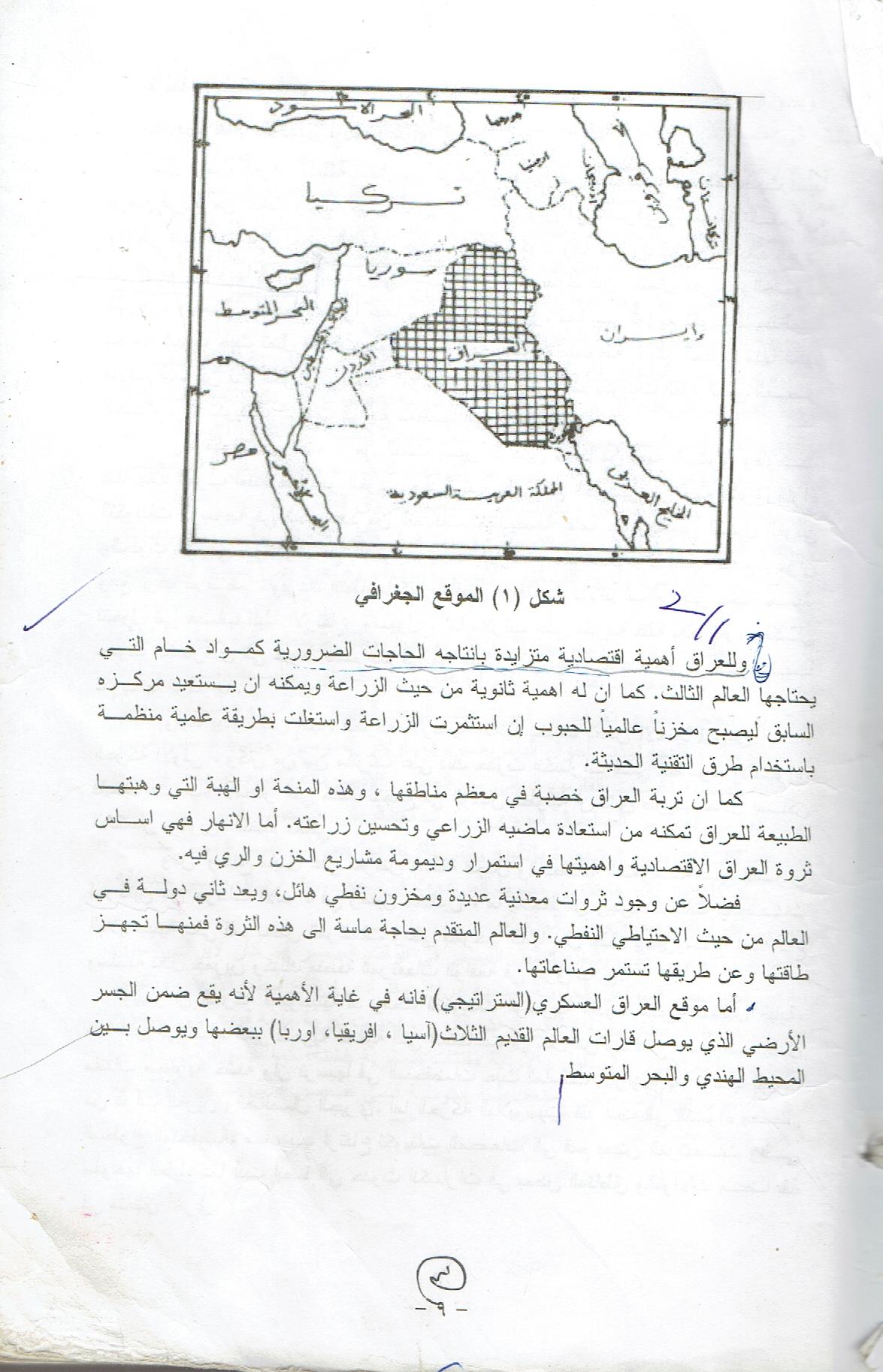 المحاضرة الثانية
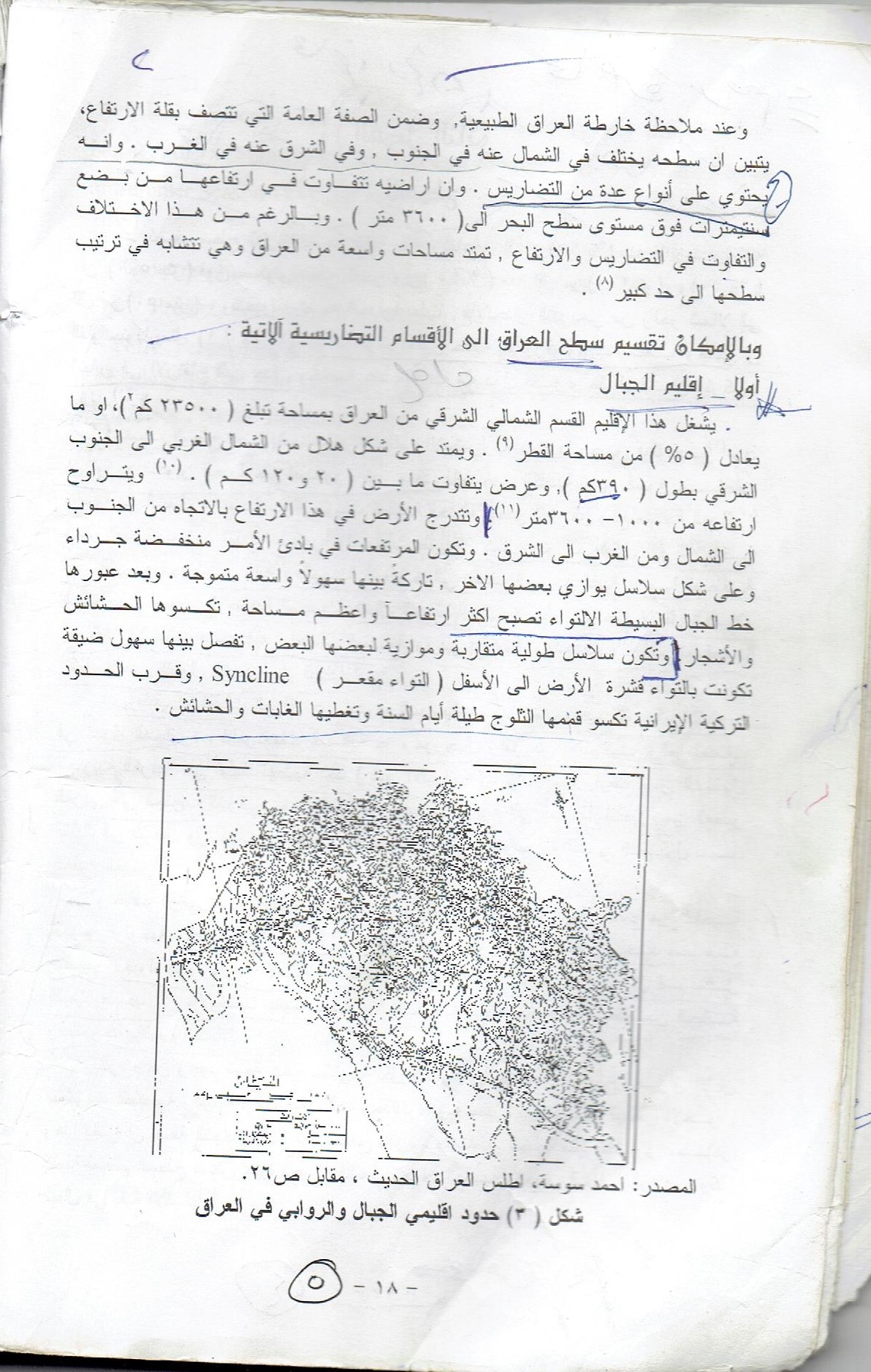 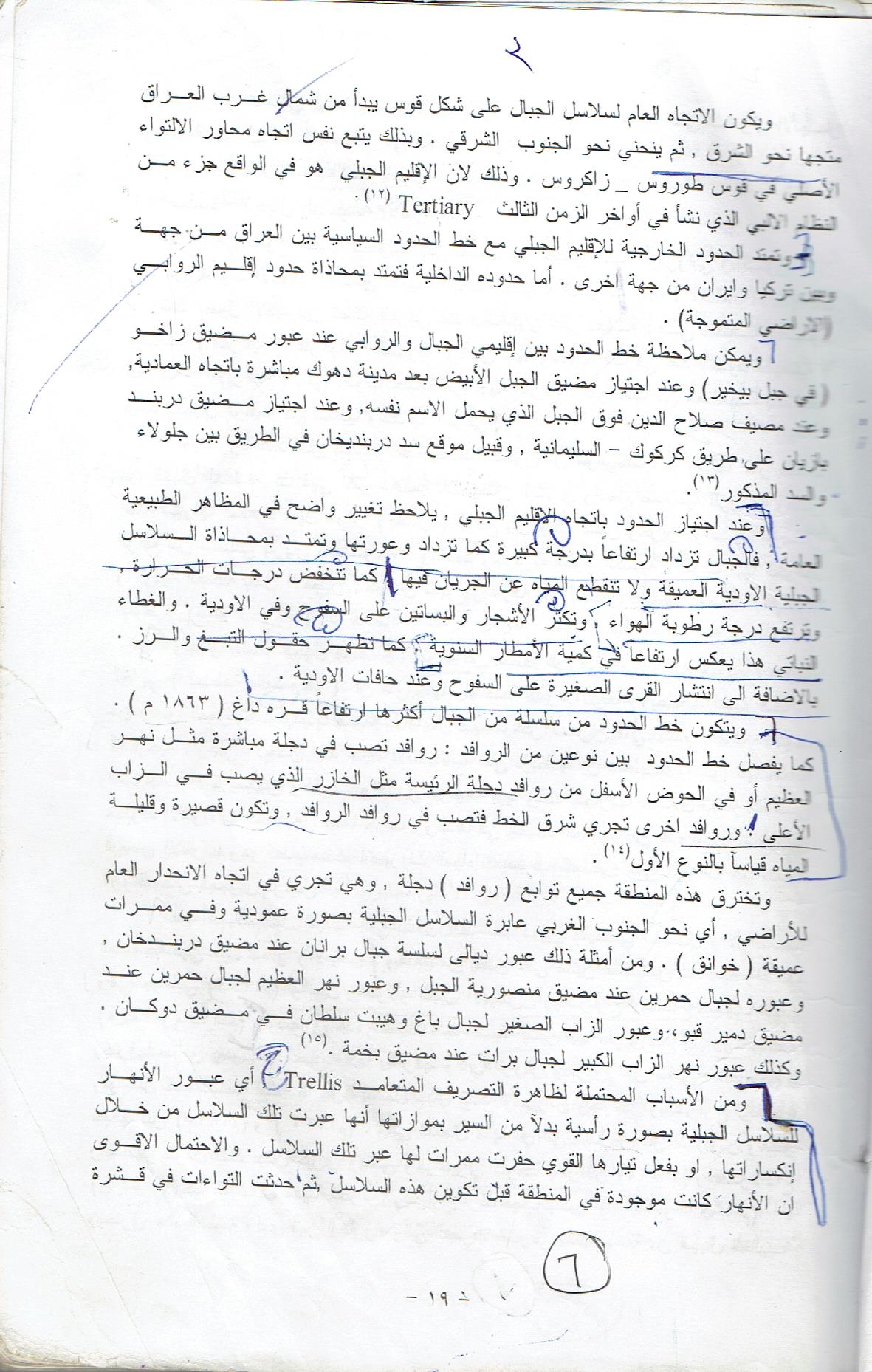 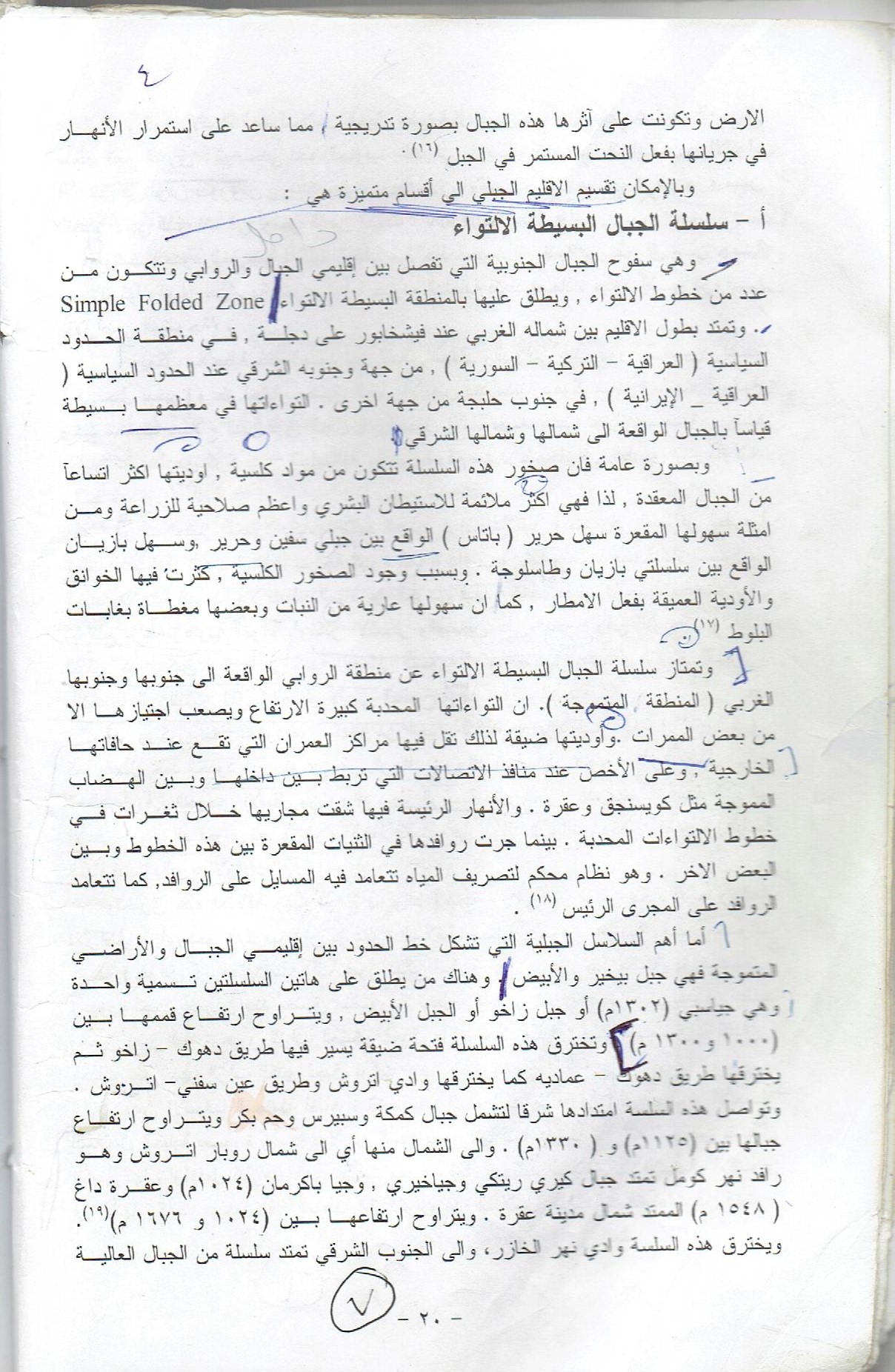 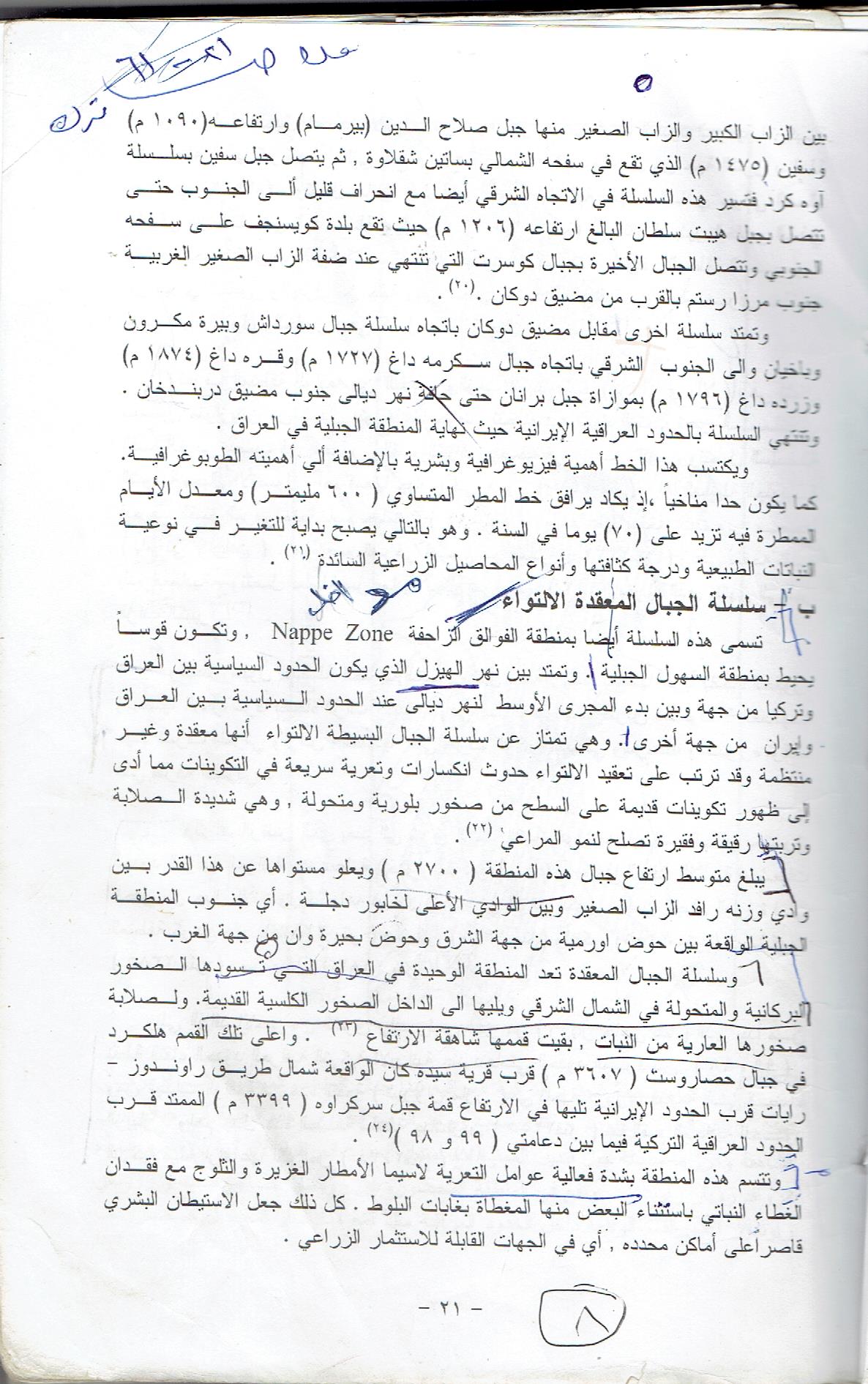 المحاضرة الثالثة
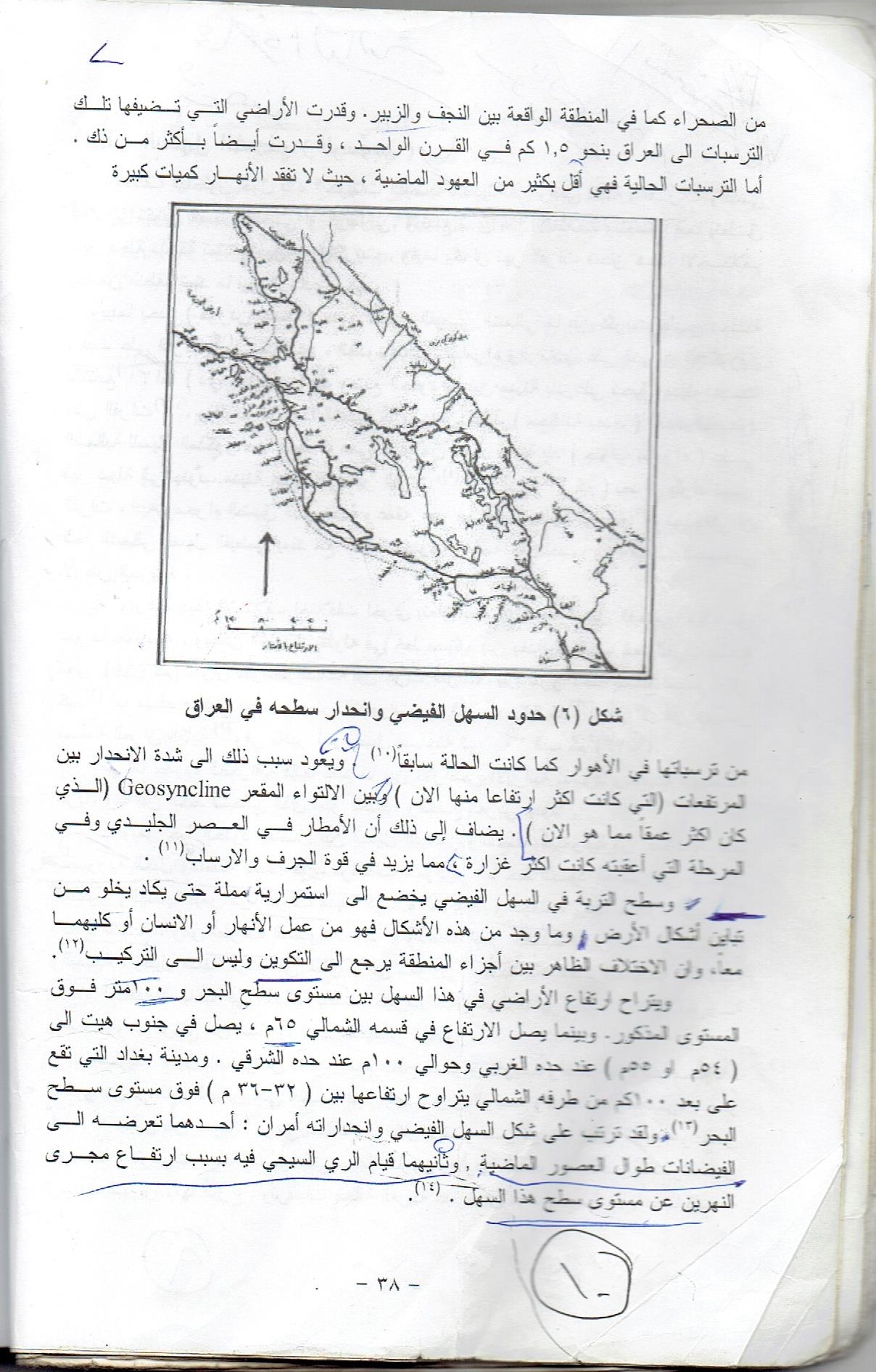 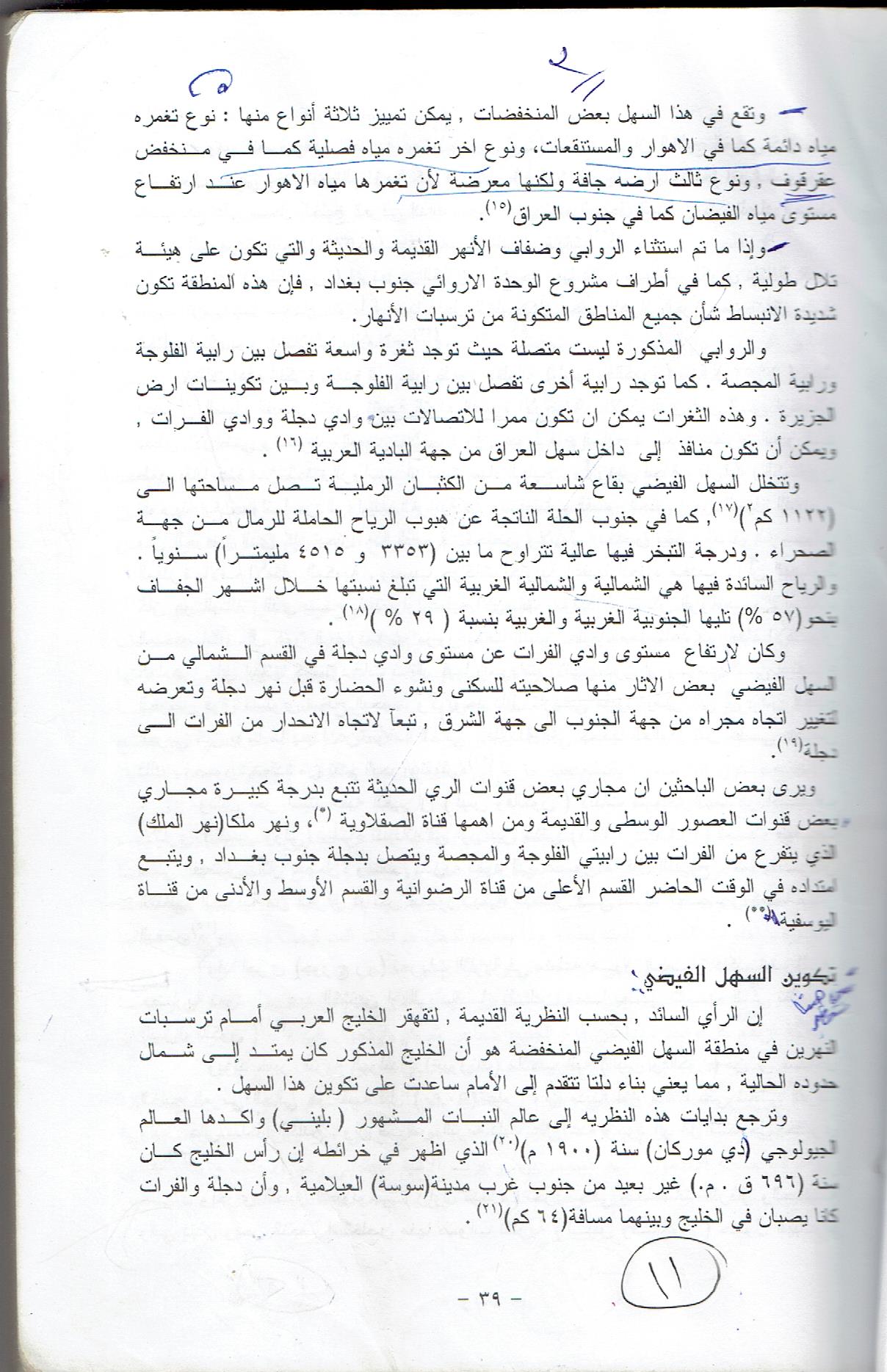 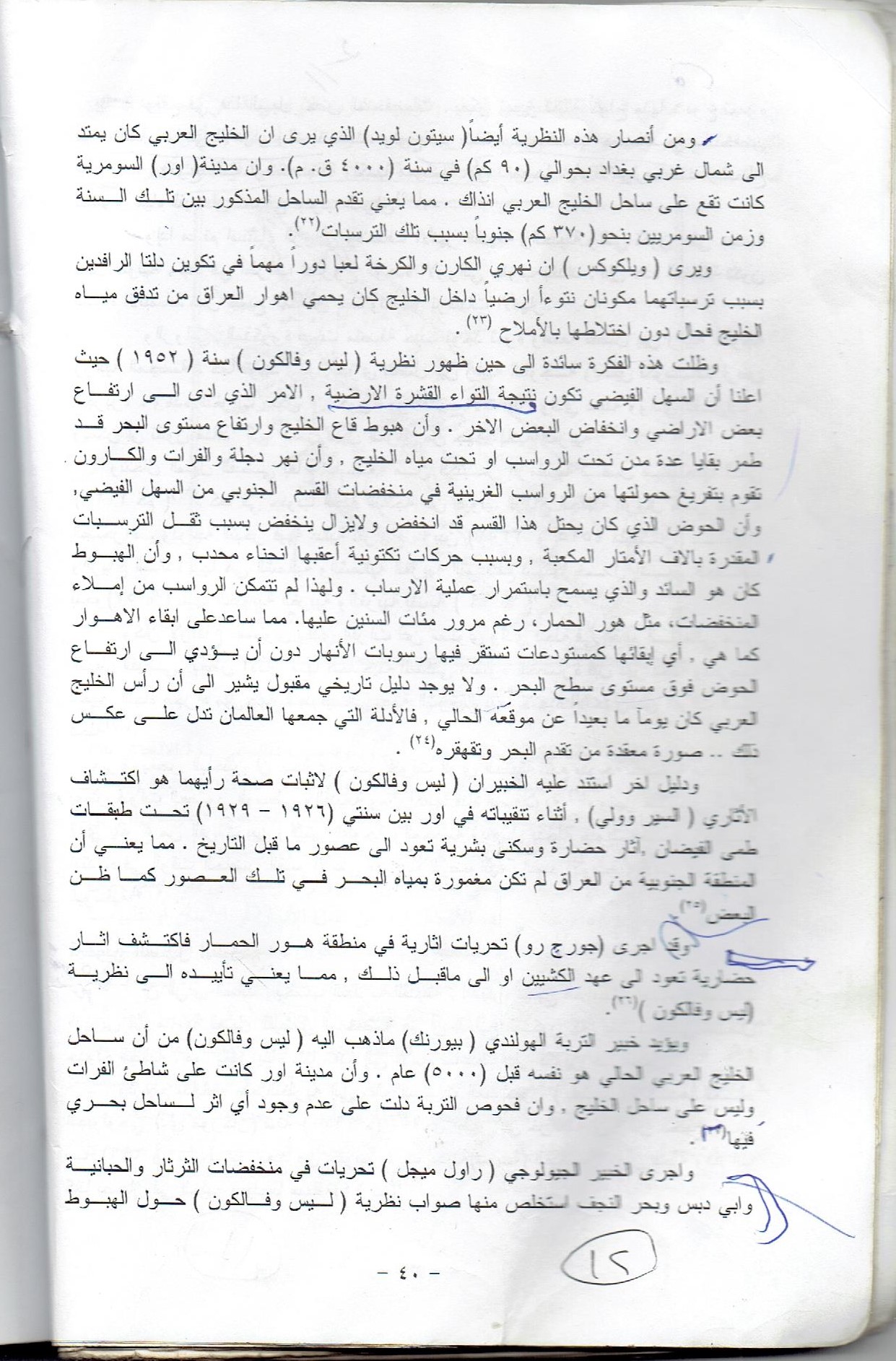 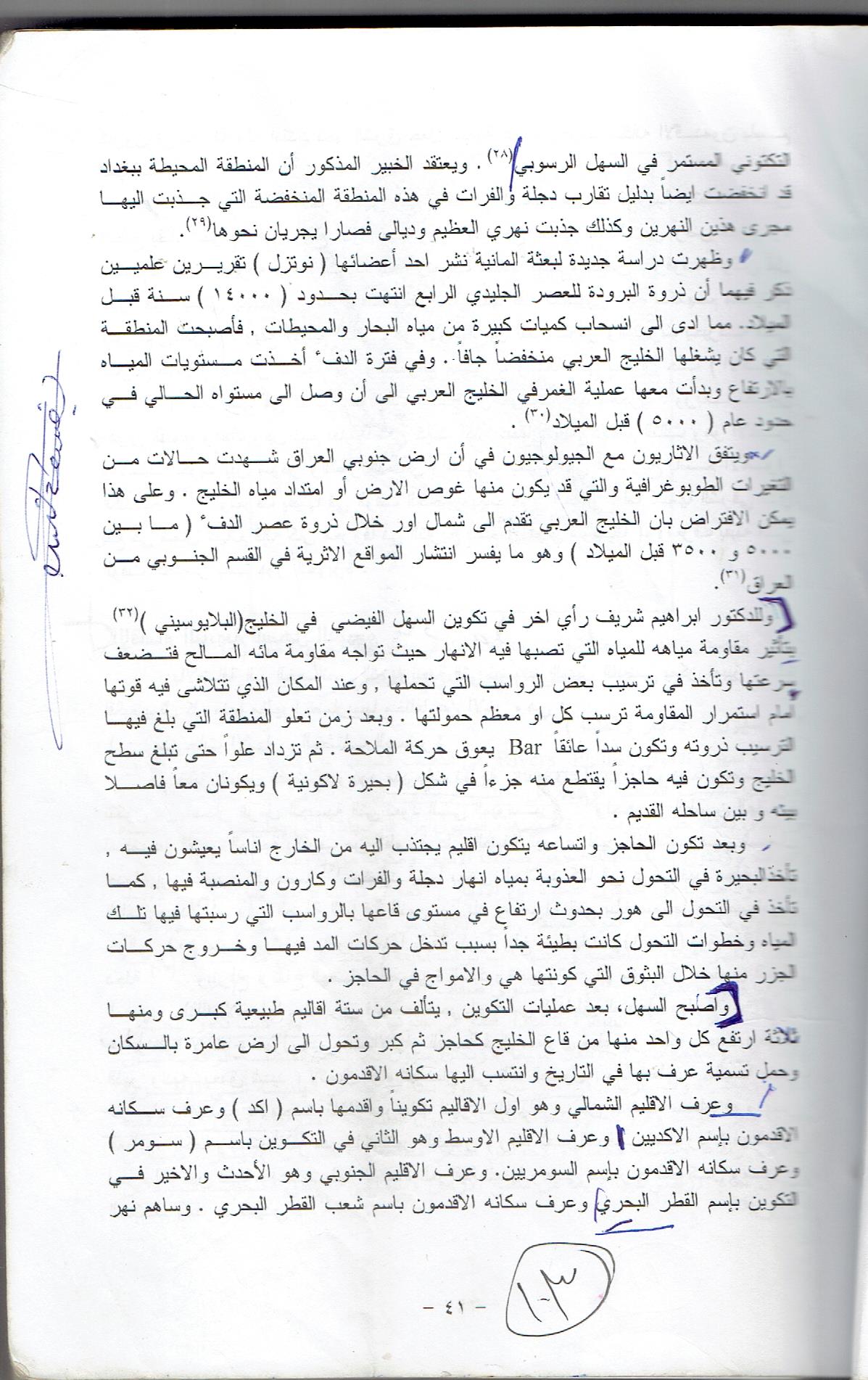 المحاضرة الرابعة
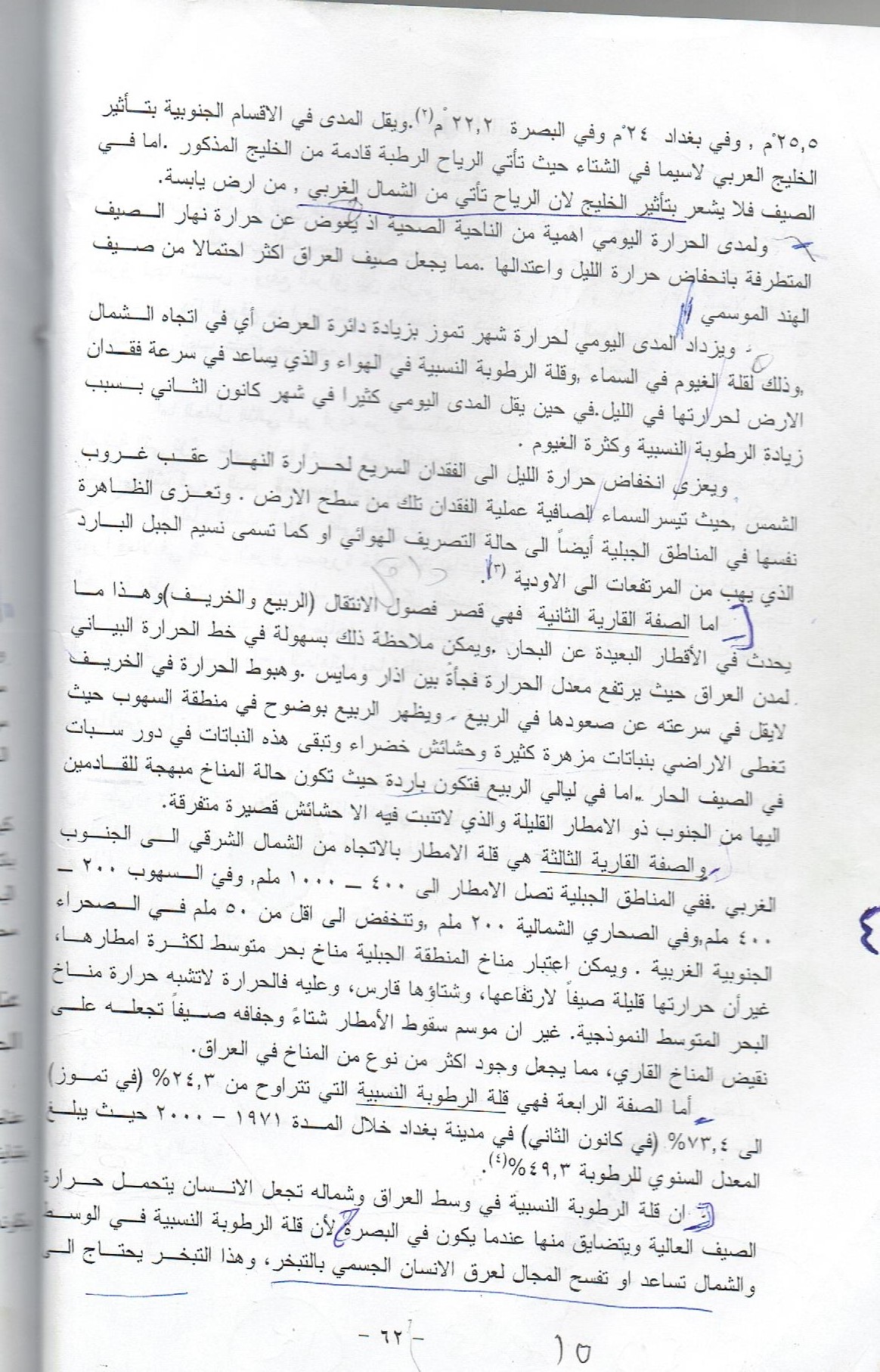 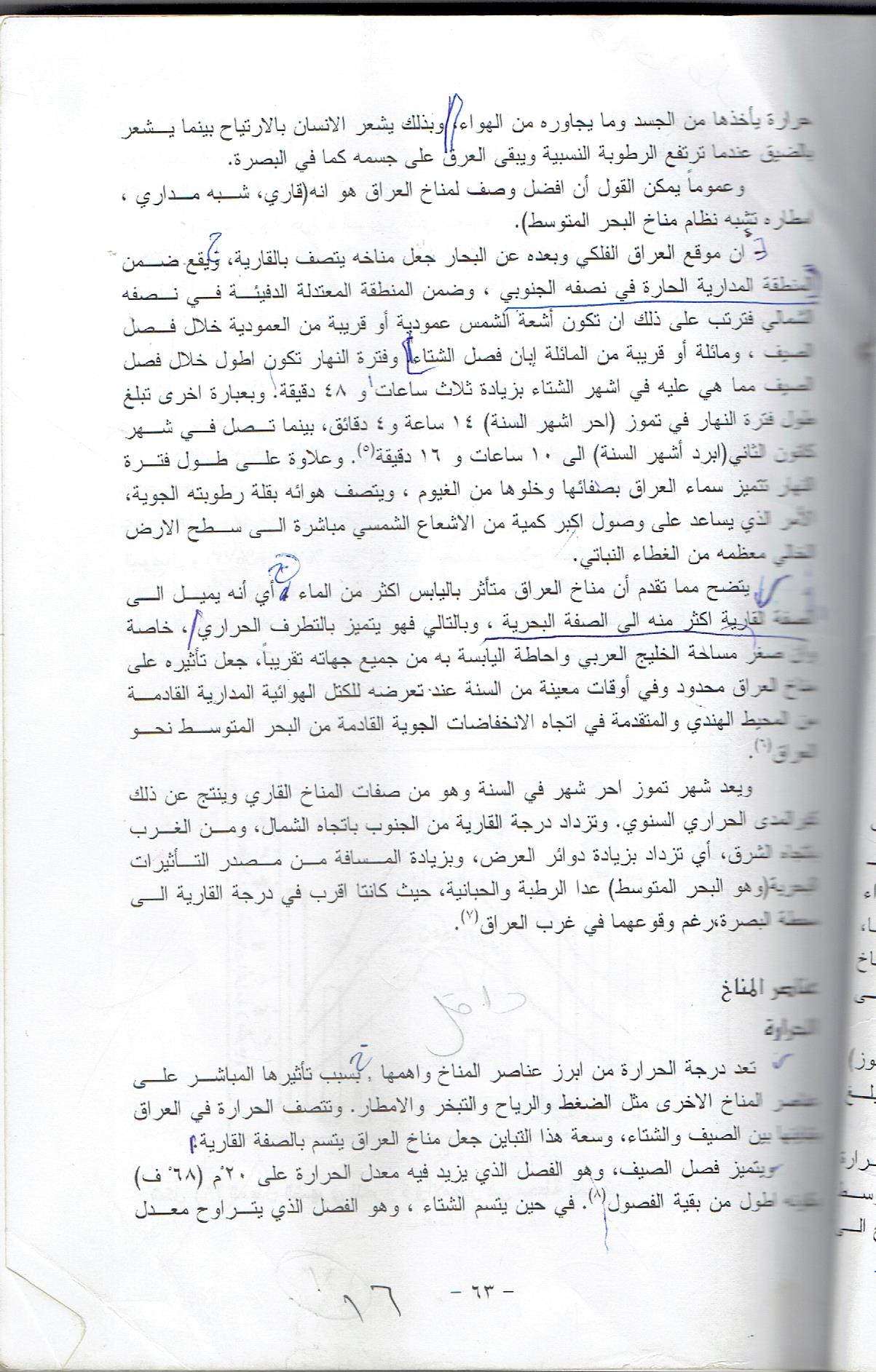 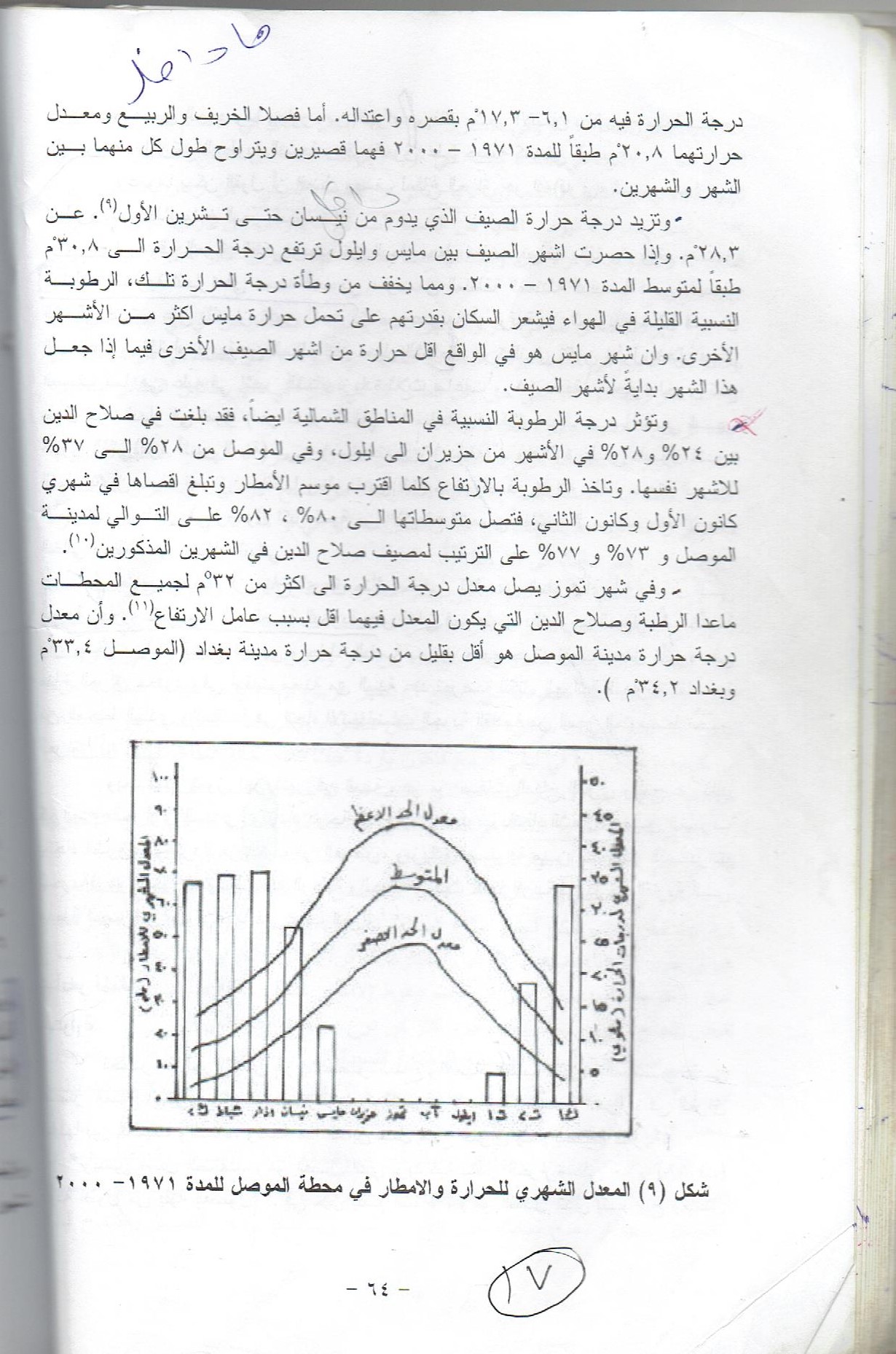 المحاضرة الخامسة
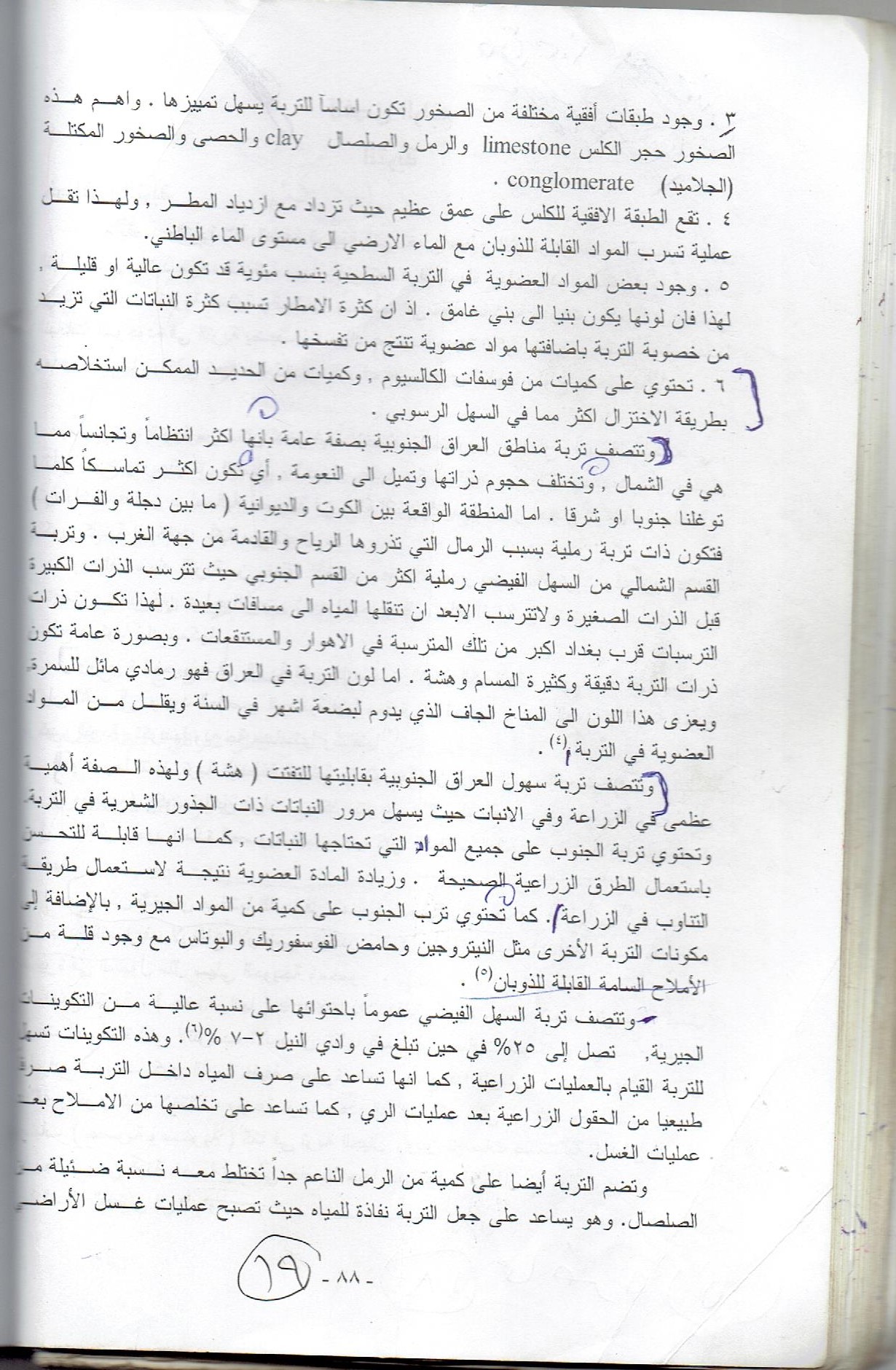 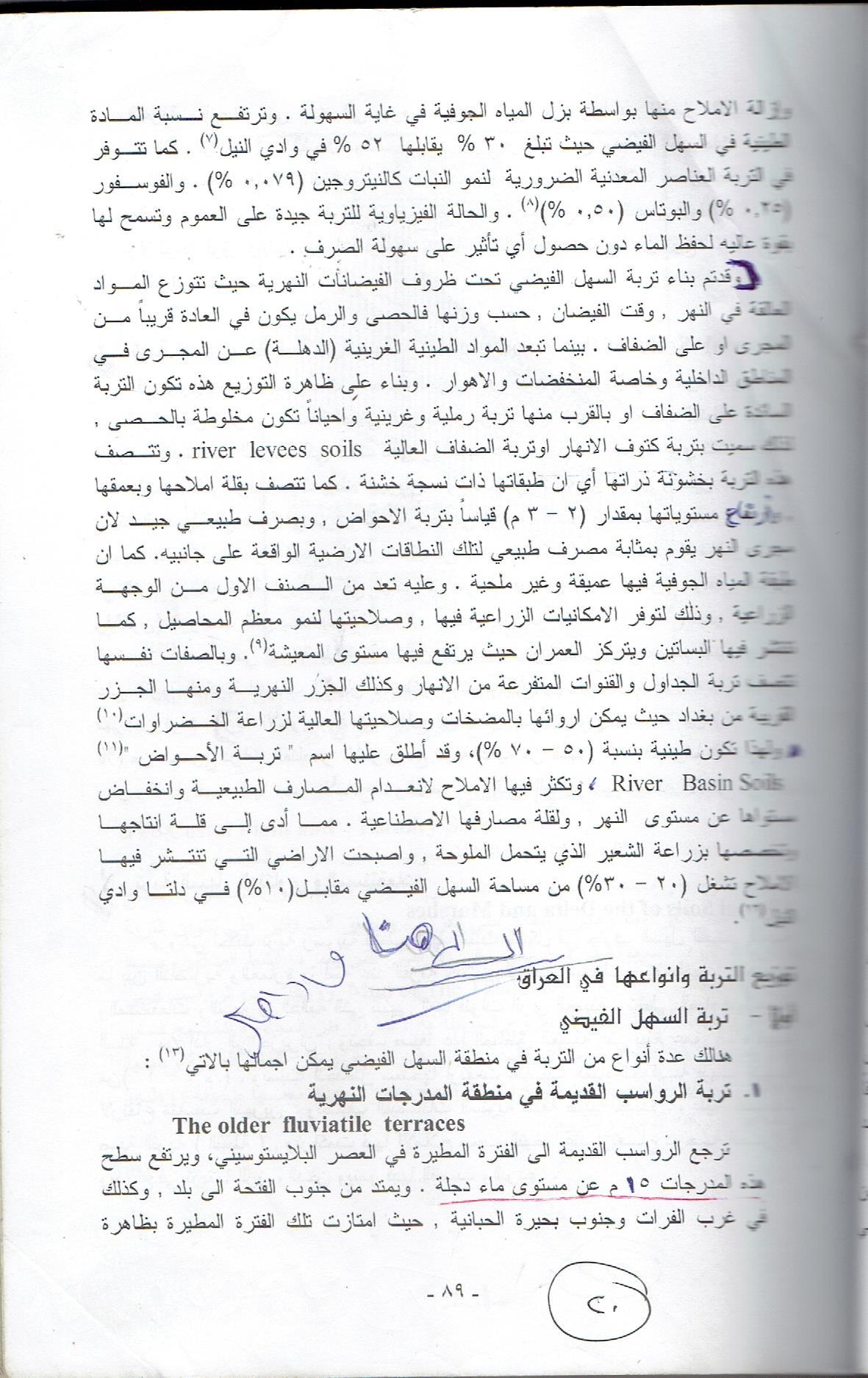 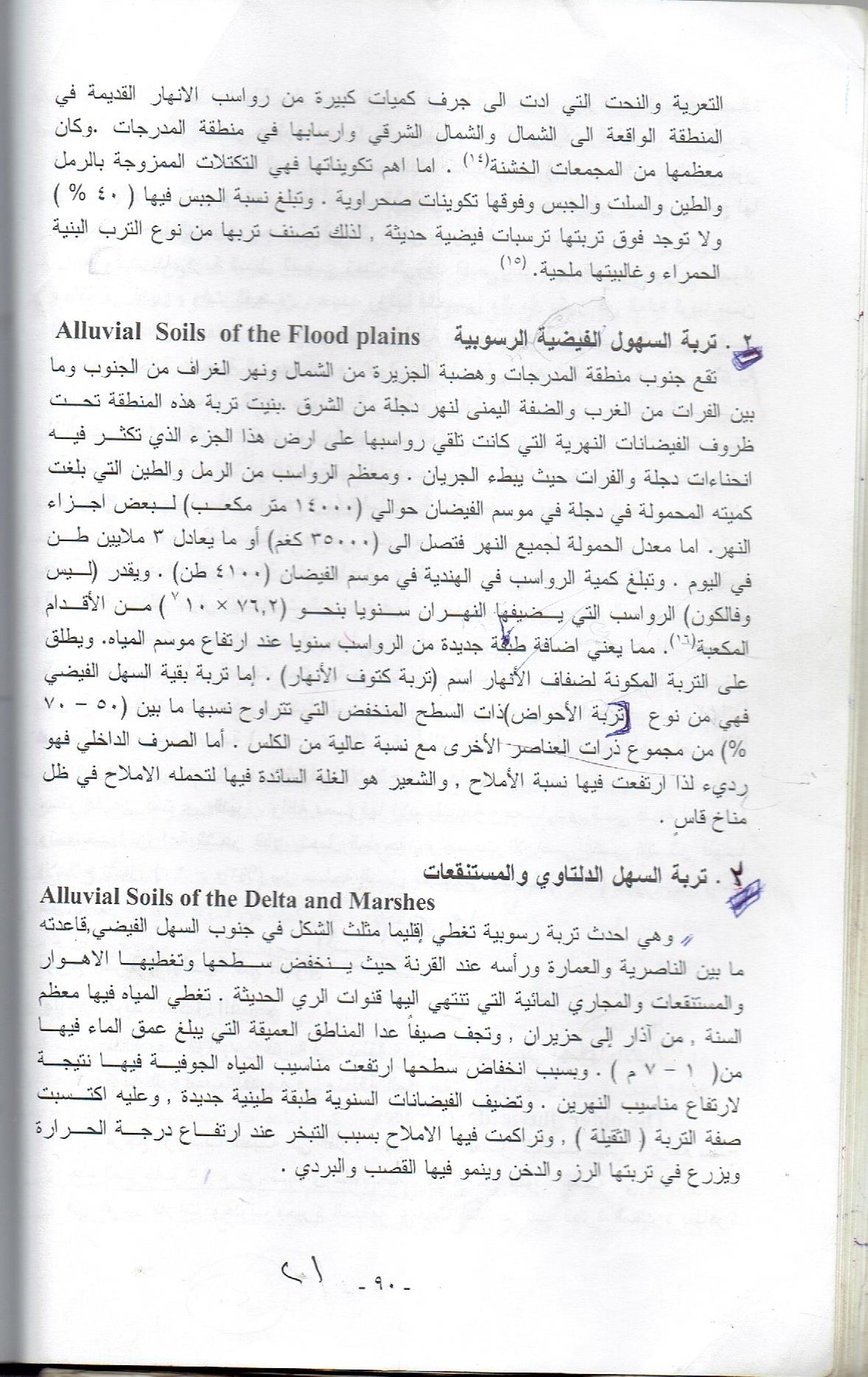 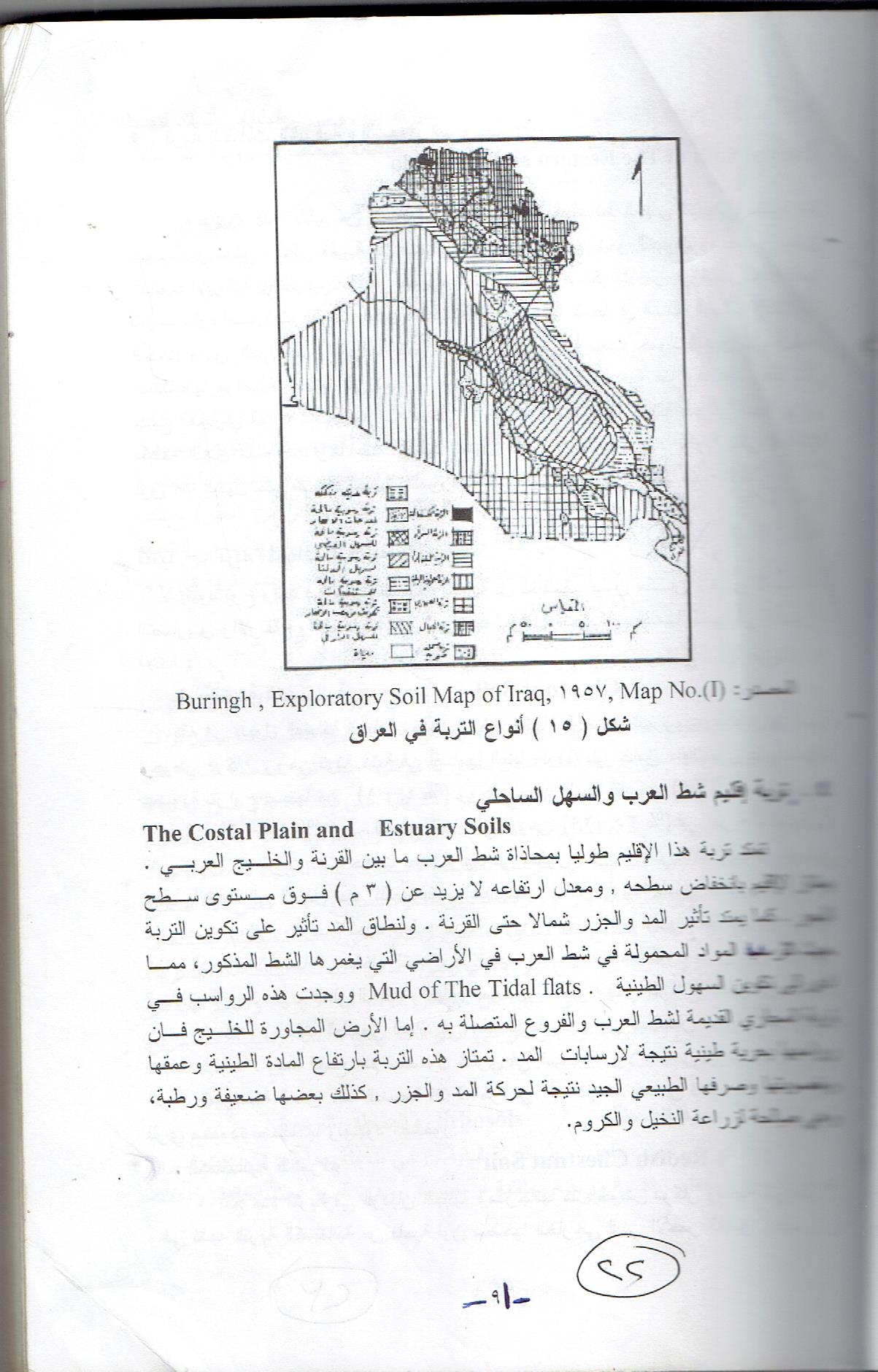 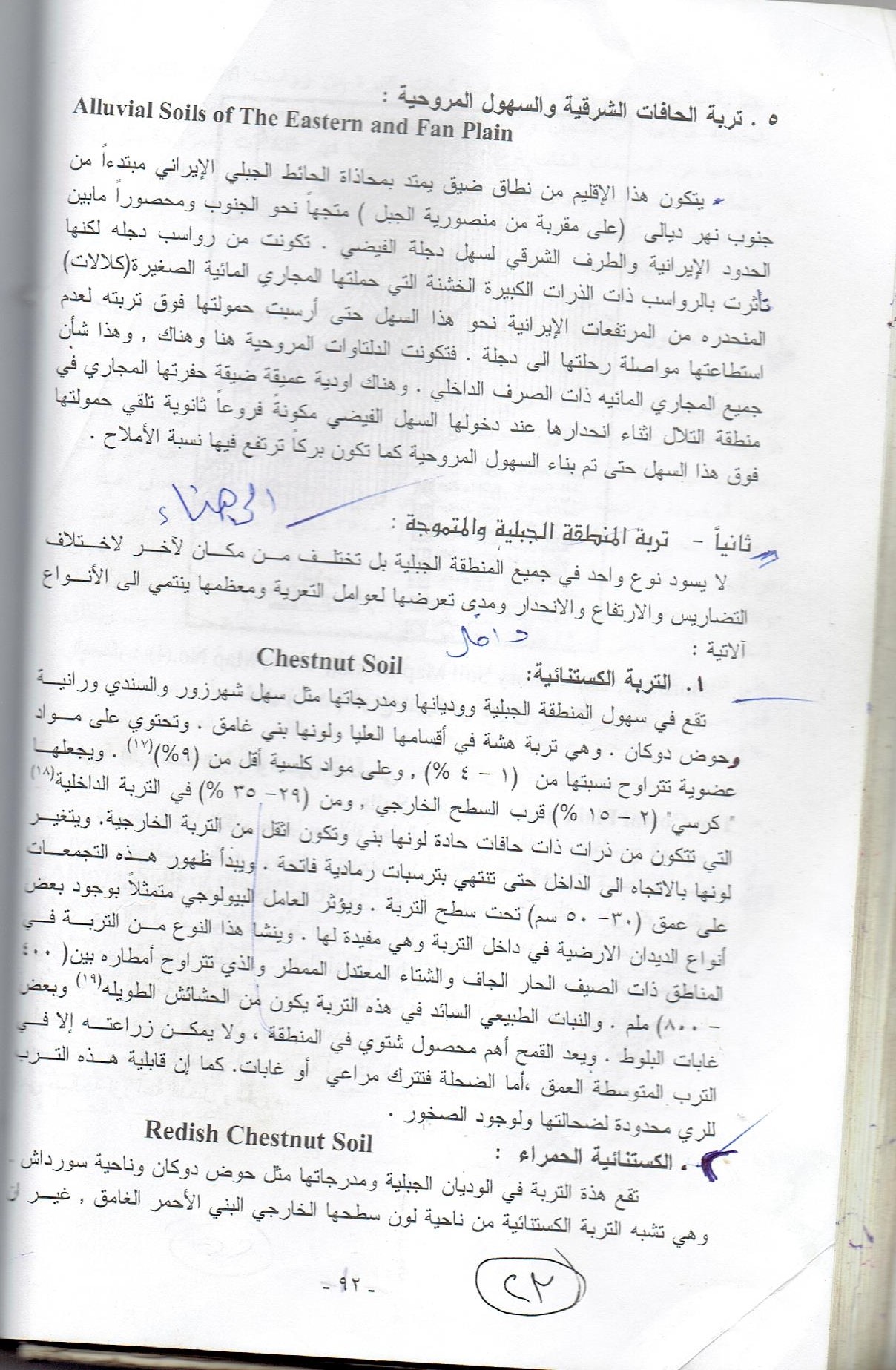